Global Partnership to Accelerate Finance for Clean Cooking
Team Name
Innovation Name
Contact details of lead applicant
1
[Speaker Notes: This slide is pre-programmed into the template, see example with content on the following slide.

Font sizes and colors are editable, we recommend using the settings provided but feel free to adjust to your needs. If you change your mind, reset the layout to go back to the original formatting of the slide.  Placeholders can be deleted if necessary, and the masking technique can cover locked objects. 

The color of the background shape can be changed.

To change the background shape color: Right click on the background shape > Format Background > Fill> Solid Fill > Color > Choose/select a color (see the following slide for example)

To add text: Click on the text box placeholder and start typing.  Please make sure your text remains within the text box.  If you have more text to fit in, you can reduce the font size.  Font size may be reduced to a minimum of 10pt. Text boxes can be deleted if not needed.  Placeholder text will not show in presentations unless edited.

To add an image: Click on the icon in the placeholder.  This will open a new window where you can navigate to the image you want to select in your files.  If a photo is already on the slide in a placeholder and you want to change the image.  Click on the image and delete it.  It will revert to the original placeholder and you can follow the same process.

To replace an image: Simply right click on the image, click ‘Change picture’ and select your source.  The image must cover the whole shape.

To adjust the positioning of an image: Right click on the image > Crop > Drag image to required position within its frame.

To resize an image: Right click on the image > Crop > Press down Shift on your keyboard > Drag one of the round corner points in or out to resize image > Drag image to reposition within the frame if necessary.]
i. Executive Summary
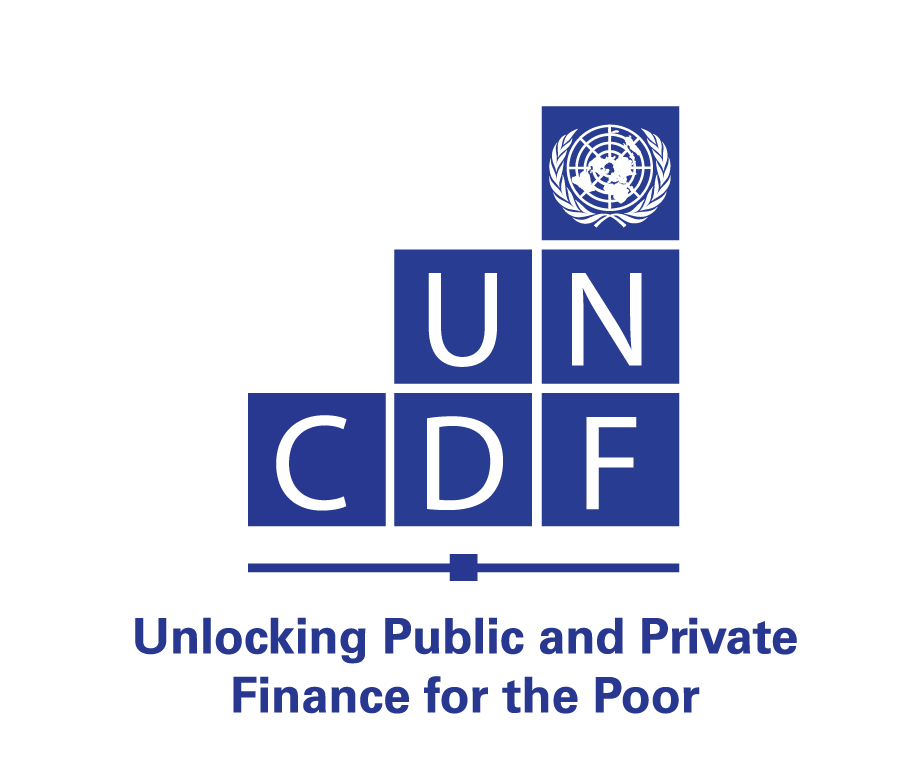 2
ii. Problem Statement and Market Needs linked to clean cooking
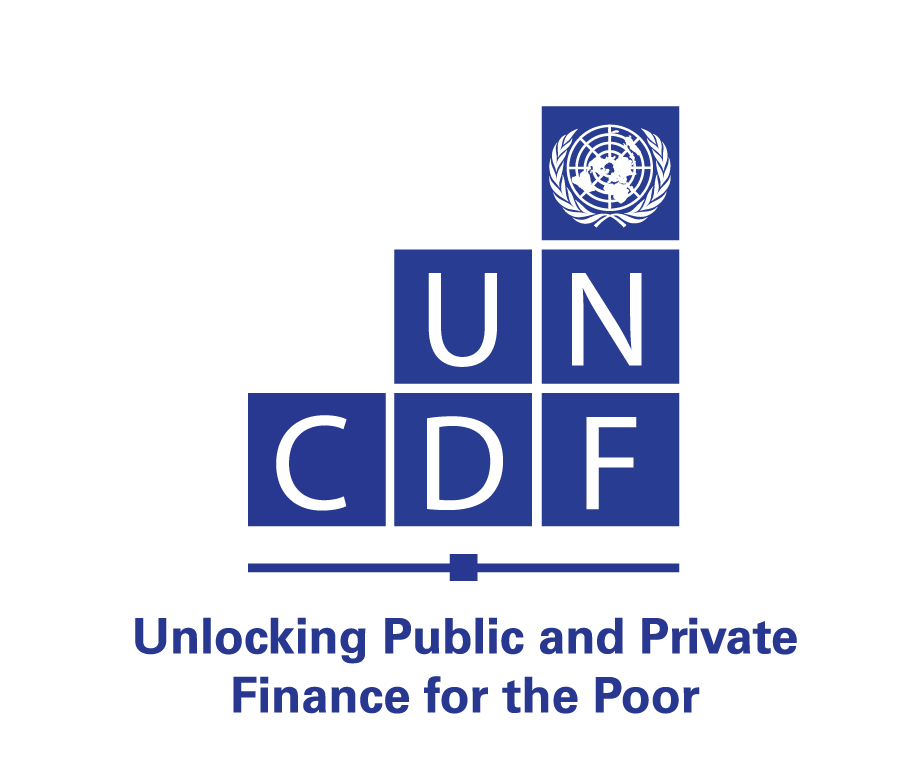 3
[Speaker Notes: This slide is pre-programmed into the template, see example with content on the following slide.

Font sizes and colors are editable, we recommend using the settings provided but feel free to adjust to your needs. If you change your mind, reset the layout to go back to the original formatting of the slide.  Placeholders can be deleted if necessary, and the masking technique can cover locked objects.  

To add text: Click on the text box placeholder and start typing.  Please make sure your text remains within the text box.  If you have more text to fit in, you can reduce the font size.  Font size may be reduced to a minimum of 10pt. Text boxes can be deleted if not needed.  Placeholder text will not show in presentations unless edited.

To change the color of the subtitle text box: Simply select the text box you wish to change > Shape Fill > Choose/select a color]
iii. Proposed Solution and Any Traction
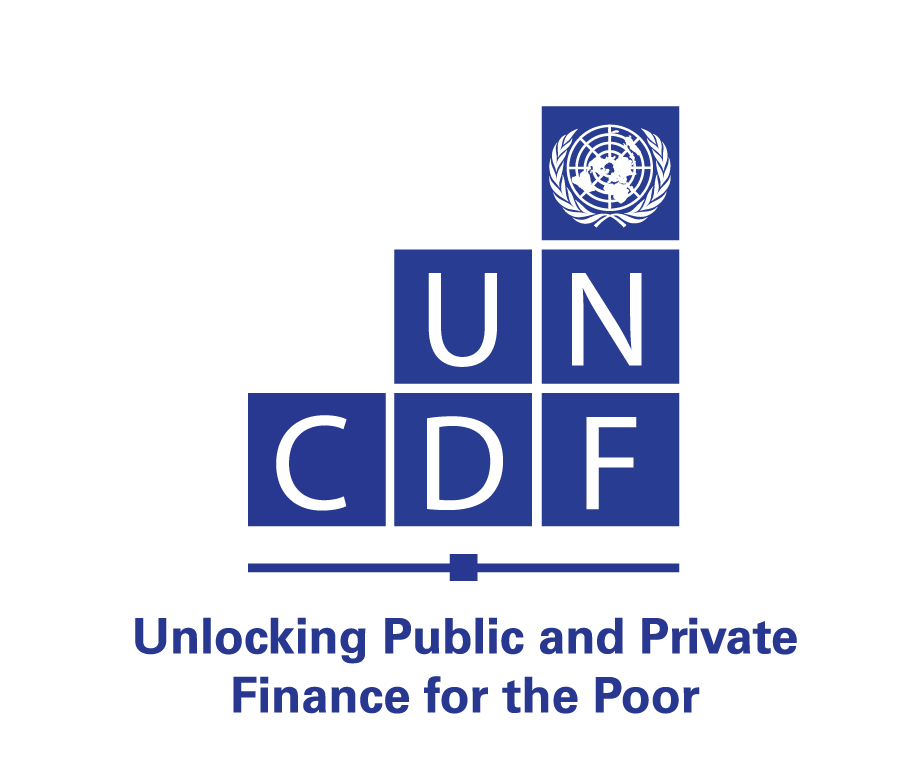 4
iv. Milestones going forward (including indicative KPIs)
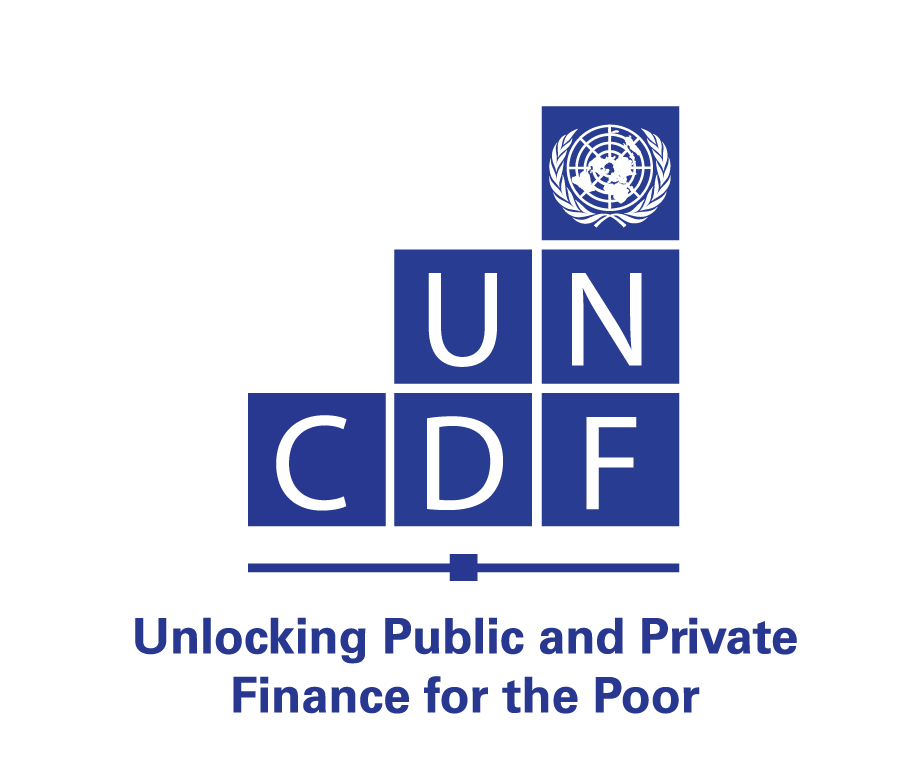 5
v. Team incl. partnership arrangement (those directly involved in solution who may participate in bootcamp)
Name, Designation, Partnership aspects, Role in the project, Duration of involvement
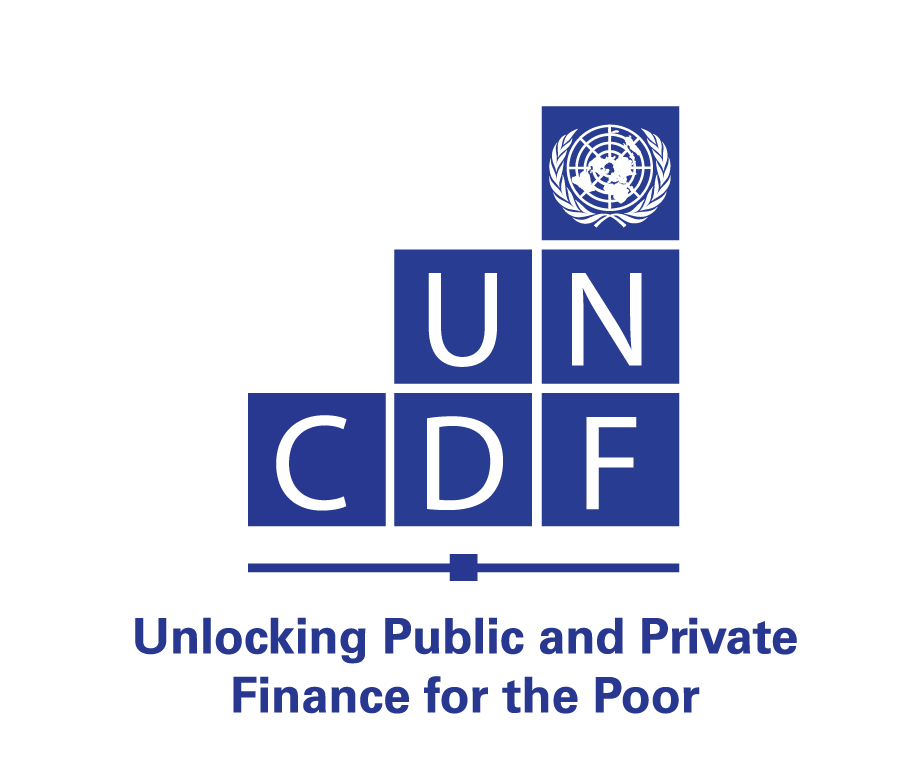 6
vi. Business model and potential revenue generation
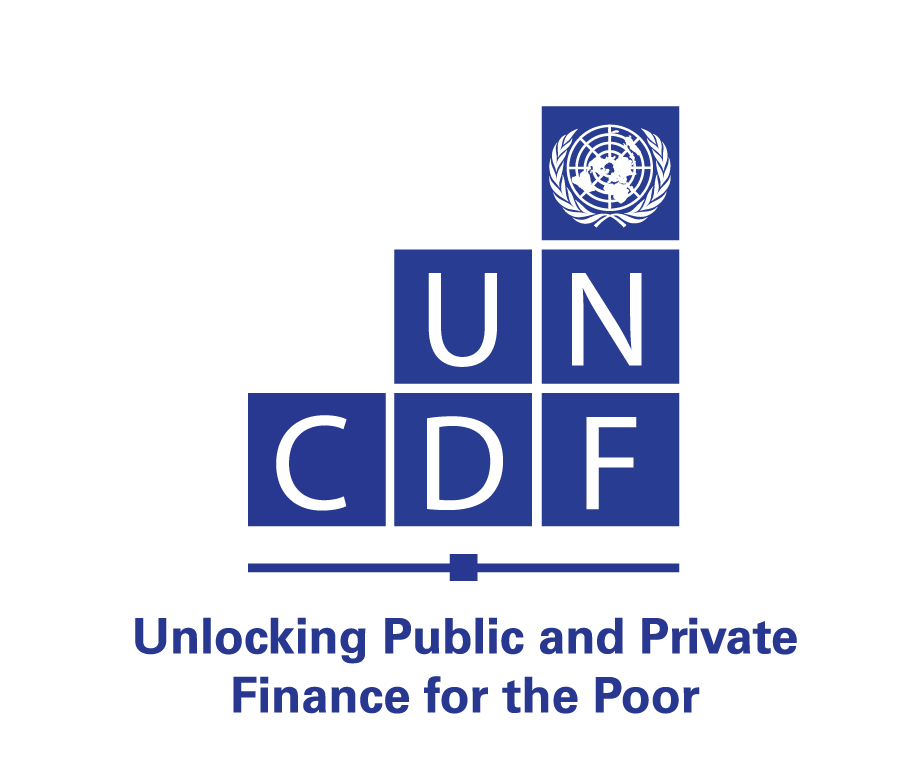 7
[Speaker Notes: This slide is pre-programmed into the template, see example with content on the following slide.

Font sizes and colors are editable, we recommend using the settings provided but feel free to adjust to your needs. If you change your mind, reset the layout to go back to the original formatting of the slide.  Placeholders can be deleted if necessary, and the masking technique can cover locked objects.  

To add text: Click on the text box placeholder and start typing.  Please make sure your text remains within the text box.  If you have more text to fit in, you can reduce the font size.  Font size may be reduced to a minimum of 10pt. Text boxes can be deleted if not needed.  Placeholder text will not show in presentations unless edited.

To change the color of the subtitle text box: Simply select the text box you wish to change > Shape Fill > Choose/select a color]
vii. Potential risks and mitigation
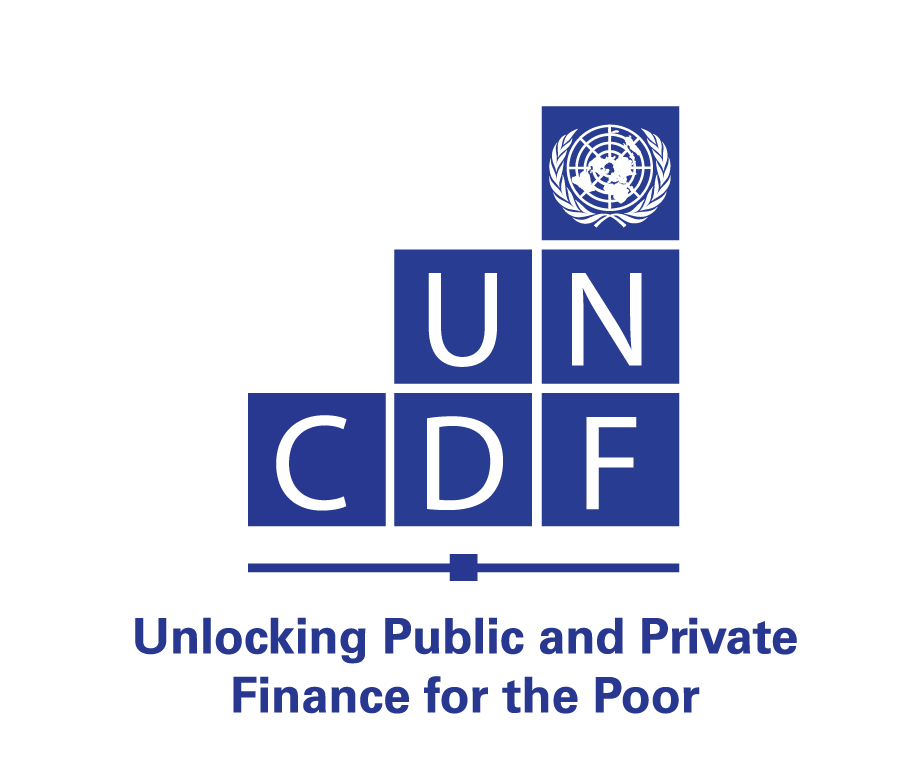 8
viii. The Ask: funding and support needs over 12 months.
Add text or visuals here
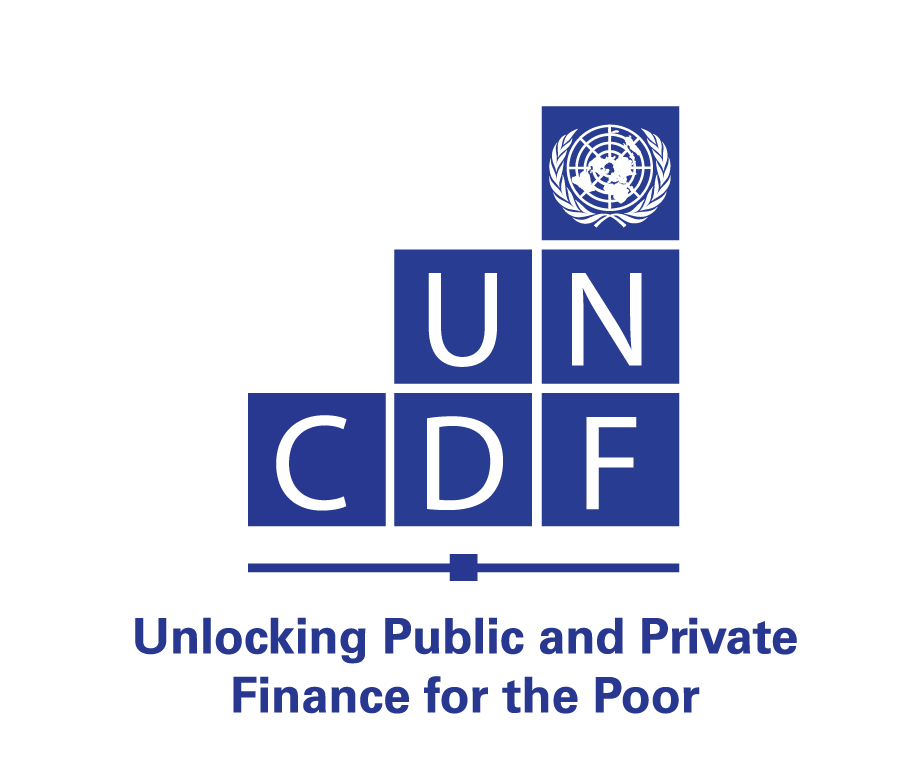 9
[Speaker Notes: This slide is pre-programmed into the template, see example with content on the following slide.

Font sizes and colors are editable, we recommend using the settings provided but feel free to adjust to your needs. If you change your mind, reset the layout to go back to the original formatting of the slide.  Placeholders can be deleted if necessary, and the masking technique can cover locked objects.  

To add text: Click on the text box placeholder and start typing.  Please make sure your text remains within the text box.  If you have more text to fit in, you can reduce the font size.  Font size may be reduced to a minimum of 10pt. Text boxes can be deleted if not needed.  Placeholder text will not show in presentations unless edited.

To add a graph: Click on the icon in the placeholder.  This will open a new window where you can select your preferred graph.  To edit the graph select ‘Edit Data’ and update the spreadsheet with your data.]
ix. Achievements post Bootcamp and Accelerator stages
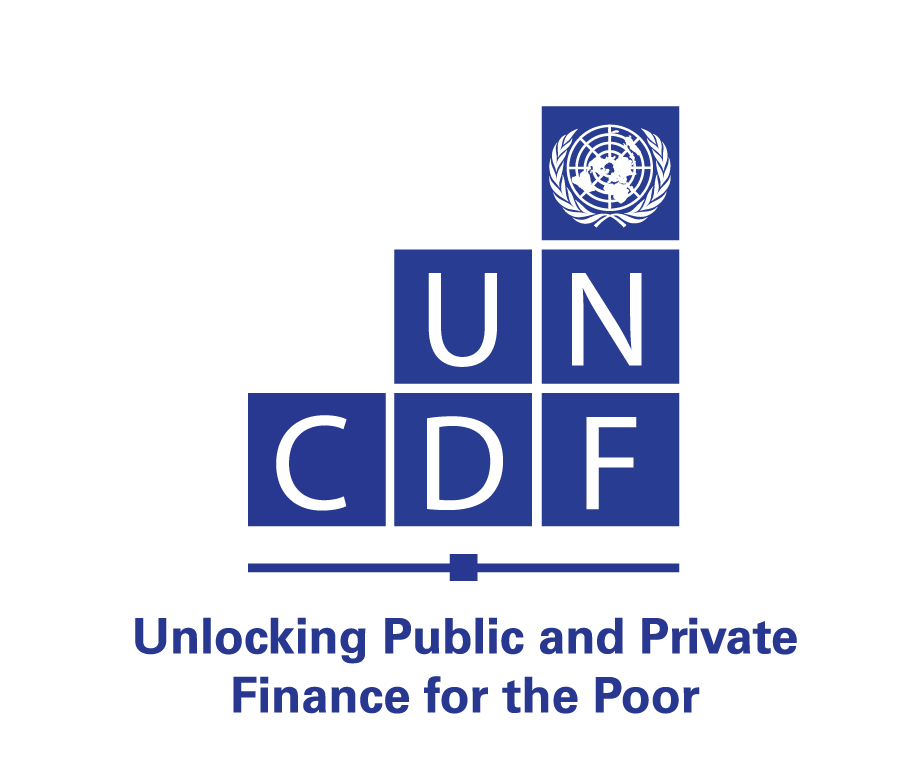 10
x. Technical Assistance requirement
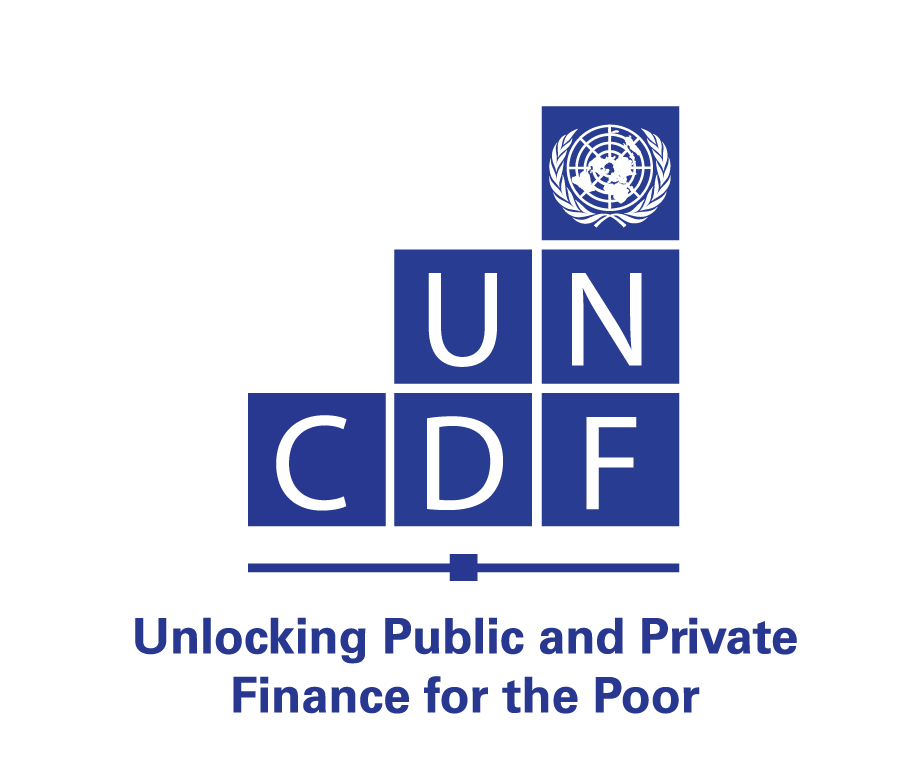 11
xi. Free slide
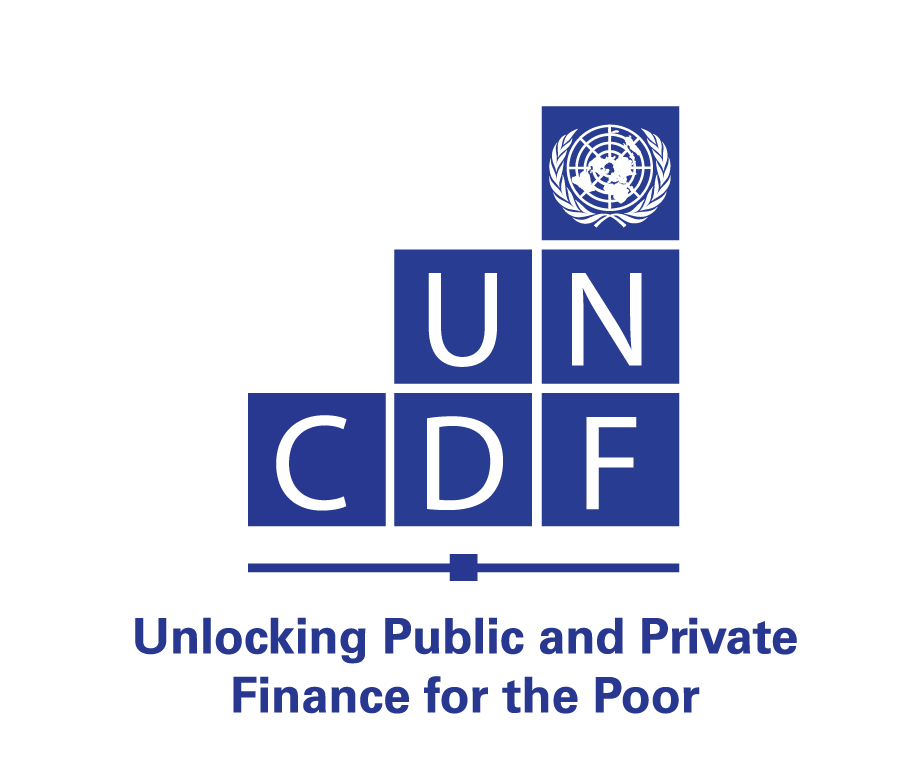 12
xii. Free slide
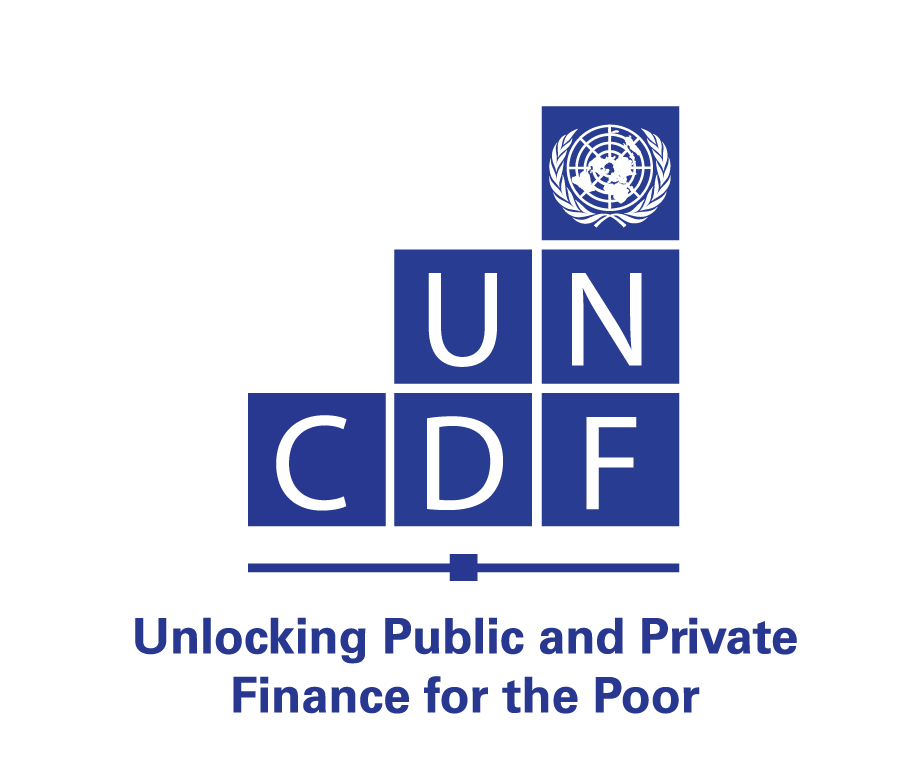 13